HANNA KRALL – ur. w 1935 r. w Warszawie; pisarka, dziennikarka
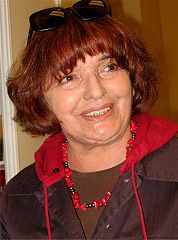 Podczas II wojny światowej z rąk niemieckich zginęło wielu członków jej najbliższej rodziny,                               w tym ojciec. 

Wojnę przeżyła tylko dlatego, że była ukrywana przez Polaków. Cudem została ocalona w czasie transportu do getta. 
Holokaust i losy Żydów polskich z czasem stały się głównym tematem jej twórczości.

Po wojnie przebywała w domu dziecka w Otwocku. Ukończyła dziennikarstwo na Uniwersytecie Warszawskim.
HANNA  KRALL
Światową sławę przyniósł jej oryginalny w formie wywiad z Markiem Edelmanem
   „ Zdążyć przed Panem Bogiem” (1977).
Wydała także zbiory reportaży, m.in. 
Trudności ze wstawaniem (1990), 
Taniec na cudzym weselu (1994), 
Dowody na istnienie (1996), 
Tam już nie ma żadnej rzeki (1998), 
To ty jesteś Daniel (2001). 

 Jest także autorką powieści: 
Okna i Sublokatorka. 

Ukazały się również jej reportaże książkowe: 
Wyjątkowo długa linia,  
Król Kier znów na wylocie, 
Różowe strusie pióra.
Reportaż  gatunek   literacki                                                                                               z pogranicza publicystyki, literatury faktu i literatury pięknej (przez krytykę zwany przewrotnie „bękartem literatury pięknej i brukowej popołudniówki”).
Reportaż wykształcił się w 2. połowie XIX w., co wiązało się z dynamicznym rozwojem prasy w tym czasie. Obejmuje utwory, które stanowią relację z określonych wydarzeń, a których naocznym świadkiem był sam autor.
GATUNKI REPORTAŻU
społeczno-obyczajowypodróżniczysportowysądowywojennypopularnonaukowy
Ze względu na formę publikacji i związane z nią środki ekspresji mówi się o reportażu: 
literackim, 
radiowym, 
telewizyjnym, 
filmowym
 i fotoreportażu.
Reportaż powinien cechować się:

obiektywizmem, 
rzetelnością 
i wiernością wobec przedmiotu narracji.
Z drugiej strony reportaż:
 jest subiektywny, 
zawiera ocenę, 
opinie autora na dany temat (niekiedy jedynie sugestie). 

Reportaż może zawierać cytaty, wypowiedzi świadków zdarzenia. 

Tematem reportażu może być wszystko, co przykuwa uwagę, ważny jest problem i bohater.                                Reportaż można pisać w czasie teraźniejszym,                              co nadaje tempa relacji i wywołuje w czytelniku wrażenie obserwacji opisywanego wydarzenia                                   (relacja unaoczniająca).
HOLOCAUST -   
                                                   TO MASOWA ZAGŁADA ŻYDÓW
MAREK EDELMAN
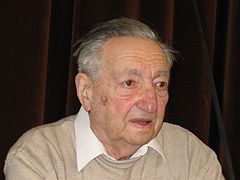 Marek Edelman  -                                      to polski działacz polityczny                             i społeczny żydowskiego pochodzenia, lekarz kardiolog, jeden                                        z przywódców powstania w getcie warszawskim. 

Kawaler Orderu Orła Białego.
Data i miejsce urodzin nieznane, przyjęto                                                                                                                                                                     1stycznia 1922 w Warszawie lub                                    1 stycznia 1919 w Homlu (Białoruś) , zm. 2 października 2009 w Warszawie).

Po II wojnie światowej Marek Edelman podawał jako miejsce swoich narodzin Warszawę w celu uniknięcia repatriacji do Związku Radzieckiego
W czasie II wojny światowej

 - w 1942 był współzałożycielem Żydowskiej Organizacji Bojowej (ŻOB)
 - pracował jako goniec w szpitalu w getcie
- w 1943 uczestniczył w powstaniu w getcie warszawskim 
- po śmierci Mordechaja Anielewicza został ostatnim przywódcą bojowników ŻOB podczas walk w getcie.
W 1944 brał udział w powstaniu warszawskim jako członek ŻOB w szeregach Armii Ludowej.
Po wojnie nie wyjechał z Polski. 
W 1946 r. na stałe zamieszkał w Łodzi.
W 1951 ukończył studia na Akademii Medycznej w Łodzi

i został kardiochirurgiem.
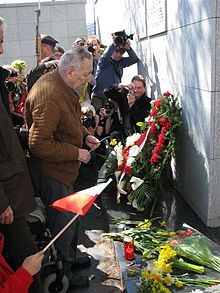 Już w młodości zdeklarował się jako osoba niewierząca                         i nie zmienił zdania w tej sprawie ani w okresie wojny, ani później.
M. Edelman stwierdzał:

Bóg w ogóle nie istniał w getcie, bo gdzie On był? Jeżeli Bóg każe zabijać ludzi, to nie ma Boga.                 Co to miało z Bogiem wspólnego?
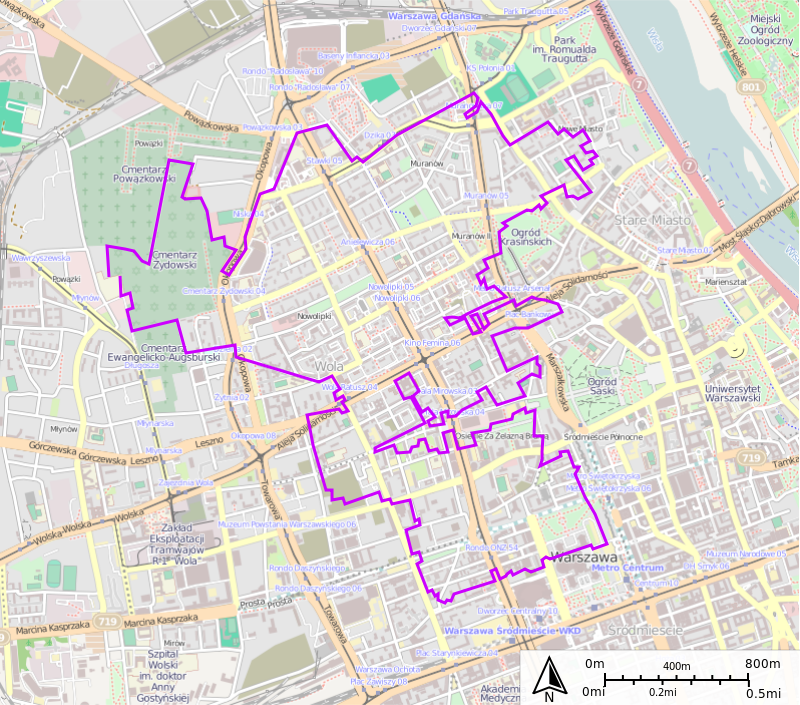 Getto warszawskie – getto dla ludności żydowskiej utworzone przez władze niemieckie w Warszawie 2 października 1940. Było największym gettem w całej okupowanej Europie. Jego powierzchnia wynosiła około 3 km2.


W kwietniu 1941 w obrębie murów „dzielnicy żydowskiej” znajdowało się ok. 450 tys. osób.
Budowa murów getta
Mur getta
Najmłodsi więźniowie getta
Żydzi eskortowani w drodze do pracy
Przymusowe przesiedlenie do getta
Warszawski tramwaj – Tylko dla Żydów
Przeludnienie w getcie
Zwłoki zmarłych zebrane z ulic getta
Umschlagplatz 
- to rampa kolejowa i plac,                 na których gromadzono Żydów  z warszawskiego getta                  przed wywiezieniem ich                     do obozu zagłady,                        np. w Treblince.
Żydzi oczekujący na transport                   na Umschlagplatzu
Powstanie w getcie warszawskim

 - zbrojne wystąpienie żydowskich podziemnych formacji zbrojnych   na terenie warszawskiego getta               od 19 kwietnia do połowy maja 1943 roku.
Getto zostało zlikwidowane po powstaniu w maju 1943.
Łączna liczba ofiar getta warszawskiego szacowana jest na ok. 400 tys. osób,                      z czego ok. 92 tys. zginęła lub zmarła                   w Warszawie (głównie ofiary głodu i chorób), a ok. 300 tys. w obozie zagłady w Treblince i w trakcie akcji wysiedleńczych.
„Zdążyć przed Panem Bogiem”Hanna Krall
INTERPRETACJA TYTUŁU

w czasie wojny: zdążyć przyjąć śmierć                      z własnych rąk, zdążyć połknąć cyjanek                        czy udusić nowonarodzone dziecko zanim Niemcy wywiozą do obozu i komory gazowej

- po wojnie: ocalić człowiekowi życie, przedłużyć je chociaż trochę (Edelman jako kardiochirurg)
"Zdążyć przed Panem Bogiem" (1977 r.)                                Hanny Krall to przykład reportażu napisanego                     na podstawie wywiadu przeprowadzonego                          z Markiem Edelmanem - przywódcą w getcie żydowskim. Utwór opowiada o trudnych chwilach w czasie powstania w getcie w sposób niezwykle oszczędny i prosty. Z wypowiedzi Marka Edelmana wynika, że Żydom chodziło wówczas przede wszystkim o godną śmierć, dlatego też garstka ludzi zdecydowała się walczyć z karabinem w dłoni                                         z nieprzyjacielem.